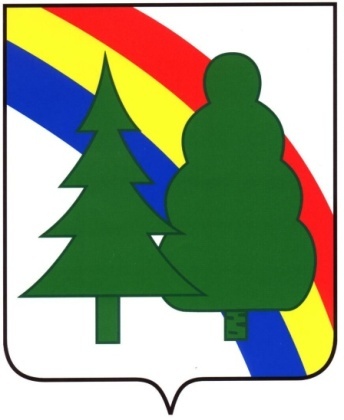 Отчет об исполнении бюджета ЗАТО г. Радужный Владимирской области
за 2023 год
Основные итоги исполнения бюджета ЗАТО г. Радужный Владимирской области за 2023 год, млн. рублей
1
ДОХОДЫ
РАСХОДЫ
+37%
Динамика поступлений собственных доходов в бюджет ЗАТО г. Радужный Владимирской области в 2023 году, млн. рублей
2
+19%
+16%
+31,4
+37%
+22,2
+9,2
Поступление налоговых доходов в бюджет ЗАТО г. Радужный Владимирской области в 2023 году, млн. рублей
3
Поступление неналоговых доходов в бюджет ЗАТО г. Радужный Владимирской области в 2023 году, млн. рублей
4
Безвозмездные поступления в бюджет ЗАТО г. Радужный Владимирской области, млн. рублей
5
+42%
-3%
в 5 раз
+7%
+216%
Безвозмездные поступления
Дотации
Субсидии
Субвенции
Иные МТ
Структура расходов бюджета ЗАТО г. Радужный  Владимирской области за 2023 год, млн. рублей
6
Общегосударственные вопросы 
109,6 (11%)
Образование 359,8 (35%)
Культура
56,3 (5%)
Расходы на социальную сферу
462,6 (45%)
Национальная 
безопасность 
18,9 (2%)
Другие отрасли
128,5 (12%)
Социальная 
политика 
37,3 (4%)
1032,9
Физкультура 
и спорт 
5,1 (<1%)
Национальная экономика 
77,2 (8%)
Расходы на развитие жилищно-коммунального комплекса и отраслей национальной экономики
441,8 (43%)
СМИ 
4,1 (<1%)
Жилищно-коммунальное хозяйство
364,6 (35%)
Структура расходов бюджета ЗАТО г. Радужный  Владимирской области за 2023 год, млн. рублей
6а
удельный вес
удельный вес
ПО СФЕРАМ
ПО ВИДАМ
45%
43%
Социальная сфера 
462,6
Оплата труда
445,8
Поддержка ЖКХ и отраслей экономики 
441,8
43%
Капитальные расходы
232,2
23%
12%
34%
Другие отрасли
 128,5
Другие расходы
354,9
Направления расходов бюджета города по разделу «Общегосударственные вопросы» за 2023 год, млн. рублей
7
+16%
+13%
+20%
Содержание МКУ «УАЗ»
Содержание ОМСУ и многофункциональных центров
Всего расходов
Направления расходов бюджета города по разделу «Национальная безопасность и правоохранительная деятельность» за 2023 год, млн. рублей
8
+4%
-15%
+111%
+33%
Ремонт ливневого коллектора
Всего расходов
Содержание МКУ «УГОЧС»
«Безопасный город»
ЗАГС
АГТЭС
Расходы муниципального дорожного фонда ЗАТО г. Радужный Владимирской области за 2023 год, млн. рублей
9
+10%
-55%
+17%
Расходы по разделу «Жилищно-коммунальное хозяйство» за 2023 год, млн. рублей
10
Жилищное хозяйство:
22,6 приобретение квартир
6,7 содержание муниципального жилищного фонда
Прочие:
26,9 содержание МКУ «ГКМХ»
0,3 выполнение полномочий жилищного контроля
27,2
(8%)
29,3
(8%)
Благоустройство:
5,8 ремонт здания администрации
2,2 содержание городского кладбища
6,6 содержание ПТБО
7,0 строительство автостоянки
9,7 благоустройство дворовых территорий
15,3 обслуживание сетей наружного освещения
8,1 обслуживание объектов благоустройства
364,5
Коммунальное хозяйство:
197,8 строительство станции водоподготовки
37,8 субсидии МУП ЖКХ в целях обеспечения финансовой стабильности предприятий бытового обслуживания
14,3 плата по концессионным соглашениям
3,3 содержание объектов коммунального хозяйства
54,7
(15%)
253,3
(69%)
Расходы по разделу «Образование» за 2023 год, млн. рублей
11
Прочие расходы 2023 года:
16,8 обеспечение деятельности управления образования
10,0 организация отдыха детей
0,9 проведение городских мероприятий, смотров, конкурсов
0,5 социальные выплаты педагогическим работникам
Всего расходов
Дошкольное образование
Общее образование
Доп. образование
Прочие расходы
Расходы на дошкольное и общее образование за 2023 год 
(в разрезе полномочий), млн. рублей
12
(61%)
-5,0
+2,4
-7,4
(47%)
(72%)
(39%)
(52%)
(28%)
Всего расходов на дошкольное и общее образование
Дошкольное образование
Общее образование
13
Основные показатели организации дошкольного образования на территории ЗАТО г. Радужный Владимирской области
14
Основные показатели организации общего образования на территории ЗАТО г. Радужный Владимирской области
15
Основные показатели организации дополнительного образования на территории ЗАТО г. Радужный Владимирской области
16
Основные показатели организации отдыха детейна территории ЗАТО г. Радужный Владимирской области
17
Расходы по разделу «Культура, кинематография» 
за 2023 год, млн. рублей
-2%
+3%
+9%
-2%
-49%
Муниципальные услуги в сфере культуры
Укрепление МТБ
Городские мероприятия
Всего расходов
МКУ ККиС
18
Расходы по разделу «Социальная политика» 
за 2023 год, млн. рублей
Полномочия МО
39%
Полномочия субъекта
61%
Поддержка детей-сирот: содержание ребенка в семье опекуна, приобретение жилых помещений
15,7 млн.руб.
Проездные билеты для студентов, пенсионеров и детей из многодетных семей
5,9 млн.руб.
Жилищные субсидии: многодетным семьям, молодым семьям, работникам учреждений бюджетной сферы
5,1 млн.руб.
Компенсация родительской платы в ДОУ
5,4 млн.руб.
Отдел опеки и попечительства
1,5 млн.руб.
Пенсии за выслугу лет
муниципальным служащим
3,5 млн.руб.
Поддержка детей-инвалидов
0,2 млн.руб.
Объем расходов на содержание органов местного самоуправления, млн. рублей
19
+10%
Норматив  формирования расходов на ОМСУ в общем объеме расходов бюджета - 4,32%
+11%
Исполнение адресной инвестиционной программы развития ЗАТО г. Радужный Владимирской области в 2023 году, в млн. рублей
20
Местный бюджет
18,0
Приобретение жилых помещений для граждан, нуждающихся в улучшении жилищных условий
22,6
Областной бюджет
28,1
197,8
Строительство станции водоподготовки
232,2
Строительство автостоянки в 3 квартале
7,0
Приобретение жилых помещений детям-сиротам
4,6
ПСД на строительство сетей наружного освещения автомобильной дороги в квартале 7/1
0,2
Федеральный бюджет
186,1
Реализация мероприятий национальных проектов в 2023 году, в млн. рублей
21
202,6 - «Жилье и городская среда» (благоустройство трех дворовых территорий многоквартирных домов, строительство станции водоподготовки)

7,7 - «Безопасные качественные дороги» (ремонт автодороги от офиса «Электон» до ГИБДД, приобретение мобильного автогородка для школы)

4,4 - «Культура» (приобретение музыкальных инструментов, оборудования и учебных пособий для ДШИ)

0,1 - «Демография» (приобретение спортивного инвентаря для ДЮСШ)

0,1 - «Образование» (обеспечение деятельности советников директора по воспитанию и взаимодействию с детскими общественными объединениями)
214,9
Федеральный бюджет 194,2
Областной бюджет 10,7
Местный бюджет 9,9
Спасибо за внимание!